Schwere Krankheitsverläufe bei stationär aufgenommenen COVID-19 Patienten in DeutschlandErgebnisse der LEOSS-Studie und Vergleich mit Meldedaten
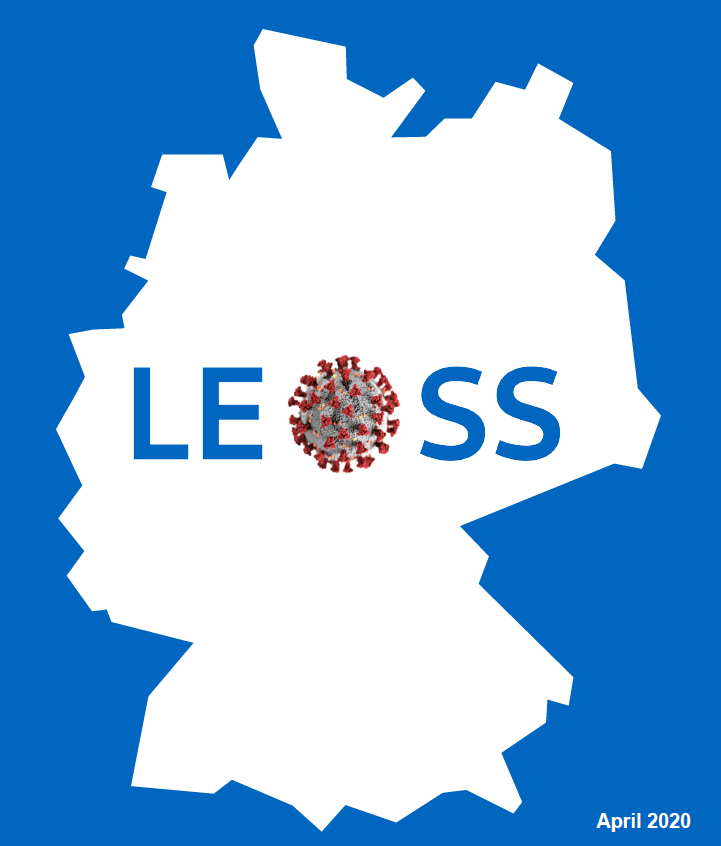 Uwe Koppe, Julia Schilling, Adine Marquis, Michaela Diercke, Michaela Niebank, Bettina Ruehe, Linus Grabenhenrich, Thomas Kratz, LEOSS study group
LEOSS
Erstellung Stata Analysedatei im RKI
Ziele und Methoden
Vergleich von LEOSS und Meldedaten um Repräsentativität zu untersuchen

Analyse schwerer COVID-19 Verläufe bei hospitalisierten Patienten in Deutschland

Identifikation von Risikofaktoren für schwere Verläufe
Ausführen in LEOSS-DB, Köln
Aggregierte Daten ans RKI
Meldedaten
Daten zu hospitalisierten COVID-19 Patienten in 2020 in D
Abfrage Abt 3
02.06.2021
2
Vergleich Patienten in LEOSS und Meldedaten 2020
LEOSS: 		n =     3.562
Meldedaten 
(Hospitalisierte): 	n = 168.792
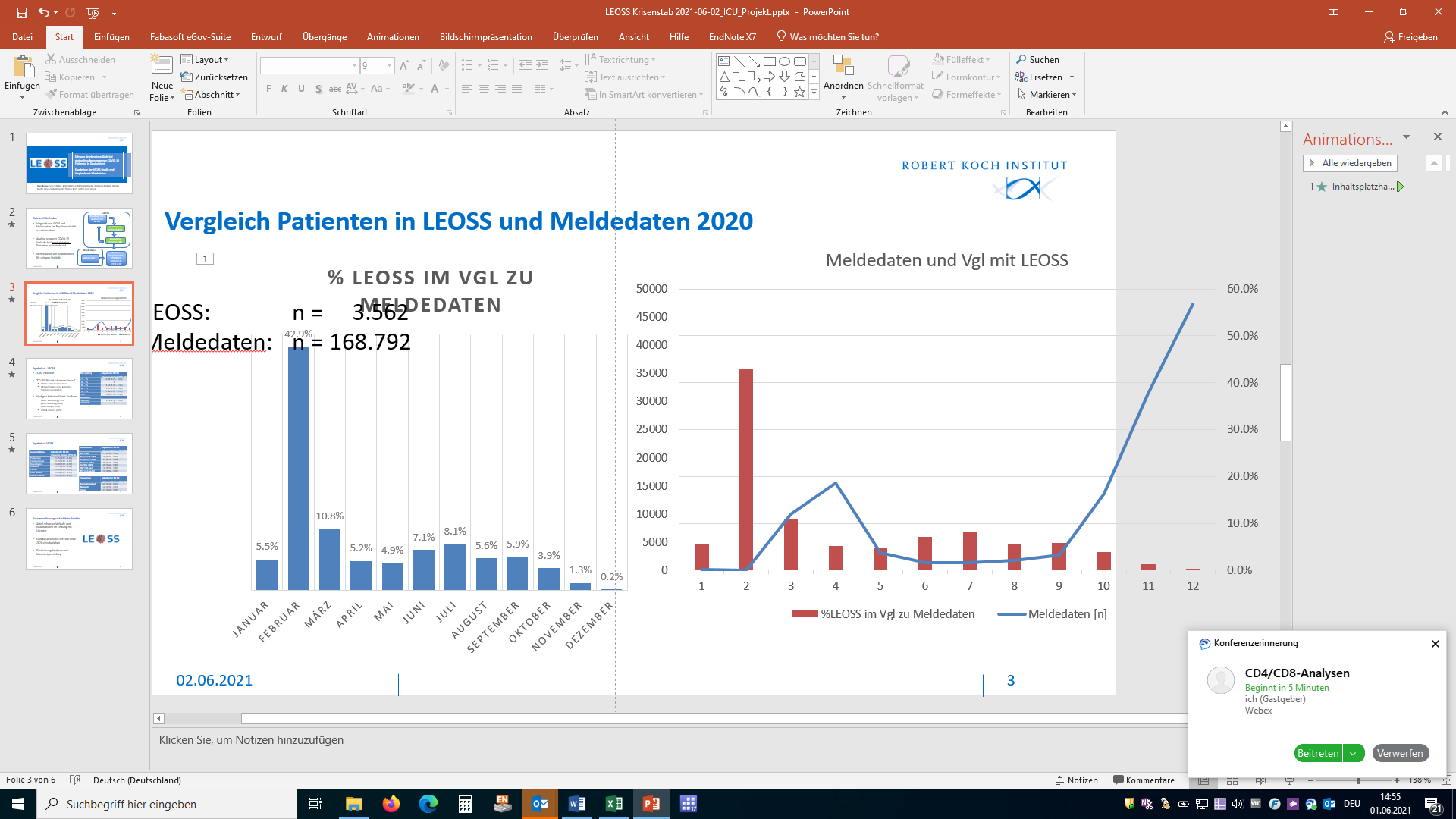 02.06.2021
3
Ergebnisse - LEOSS
3,562 Patienten

722 (20.3%) mit schwerem Verlauf
540 im kritischen Stadium
182 verstarben ohne kritisches Stadium zu erreichen

Häufigste Kriterien für krit. Stadium:
Mech. Beatmung (73%)
paO2<60mmHg (44%)
Neue Dialyse (26%)
02.06.2021
4
Ergebnisse LEOSS
02.06.2021
5
Zusammenfassung und nächste Schritte
Anteil schwerer Verläufe und Risikofaktoren im Einklang mit Literatur

Update Datensätze um Fälle Ende 2020 einzubeziehen

Finalisierung Analysen und Manuskripterstellung
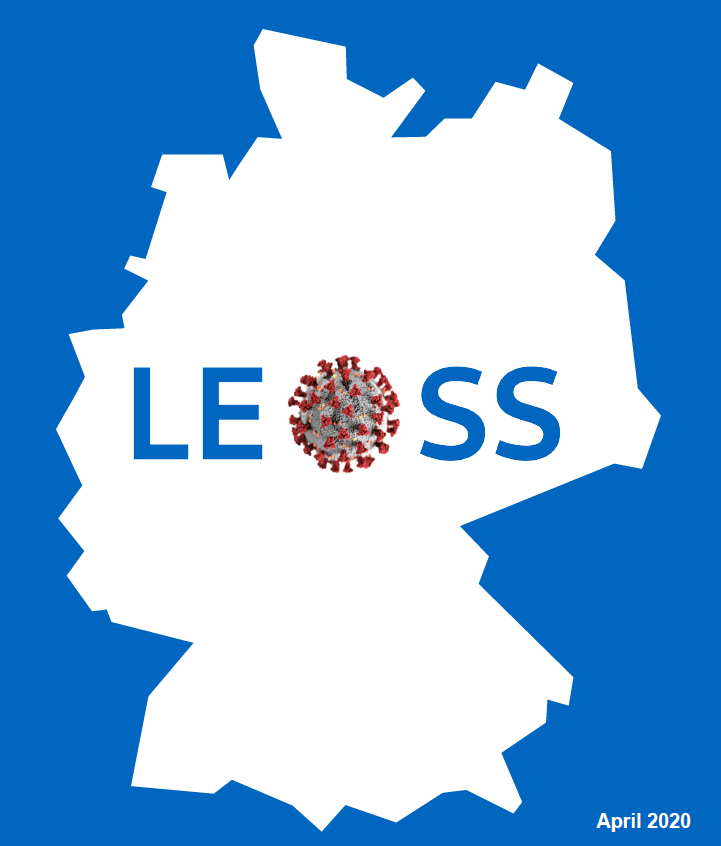 02.06.2021
6